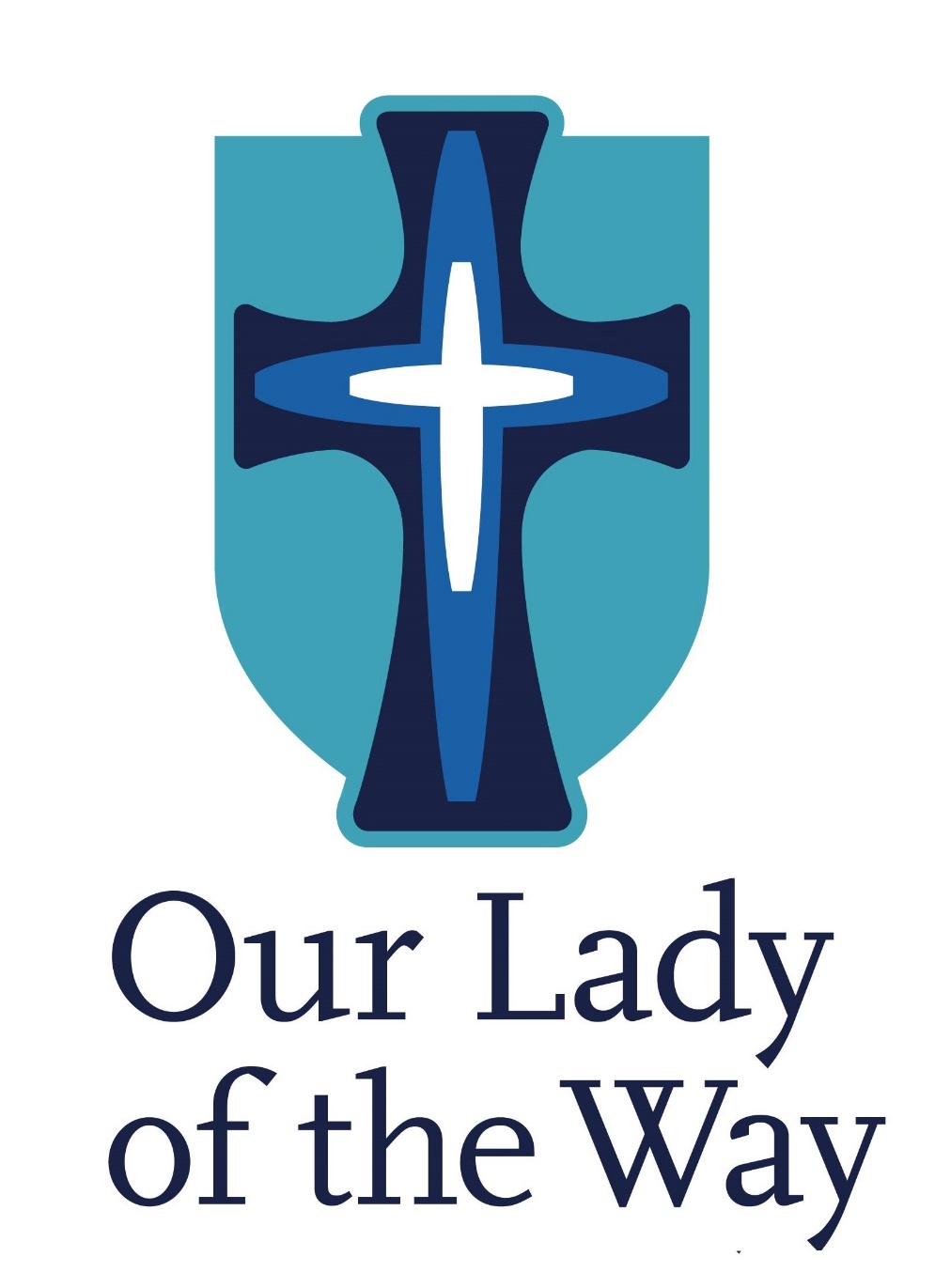 LIFE AT ‘OUR LADY OF THE WAY’Incursion March 5th
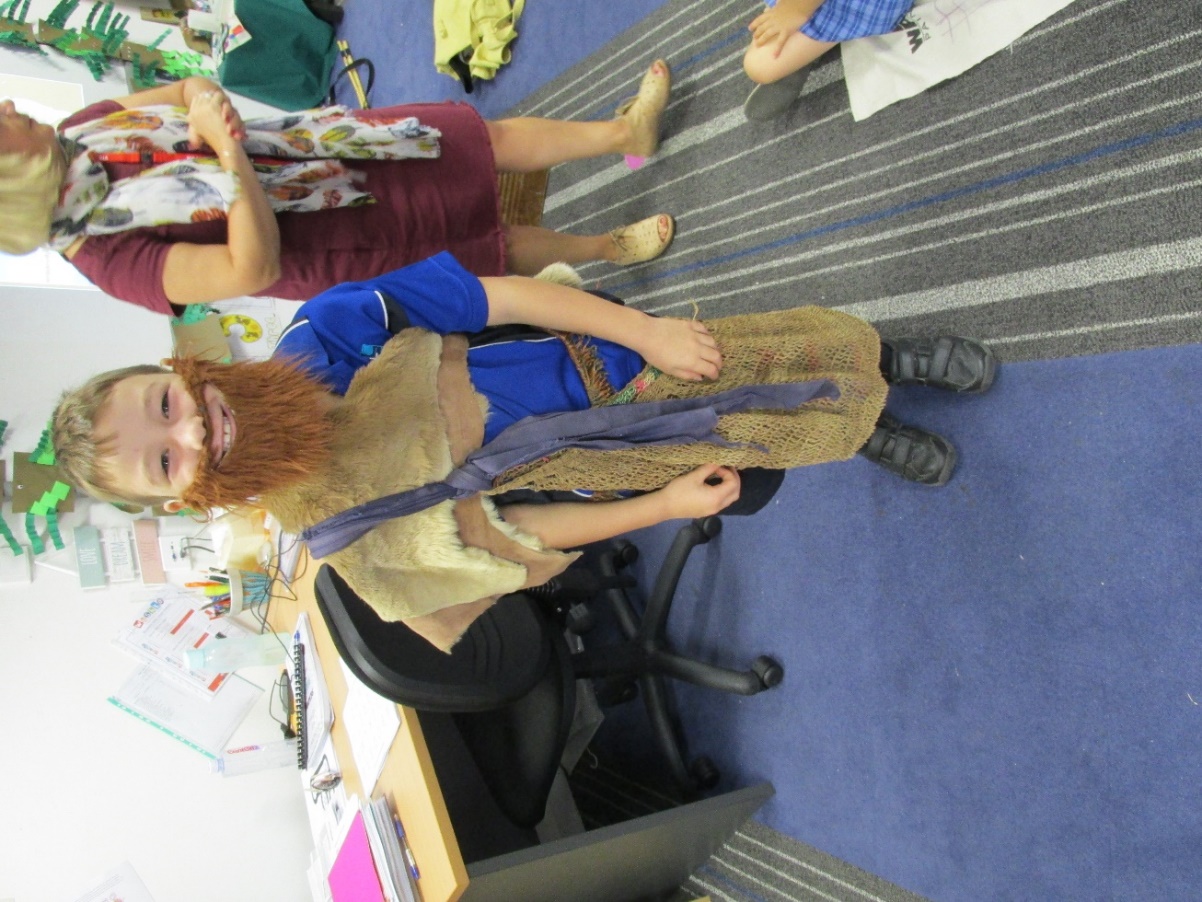 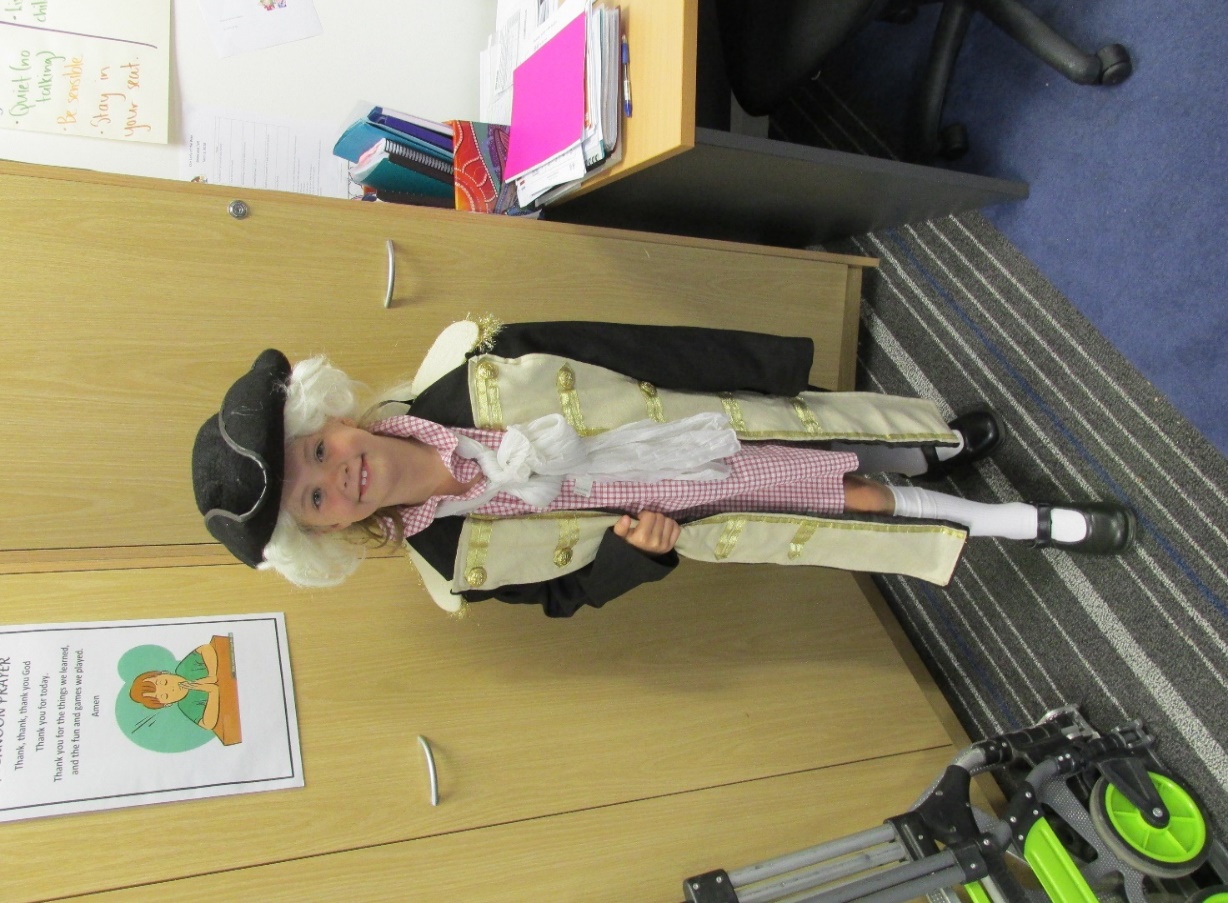 School Incursion – The History Box 
‘Life Then and Now’
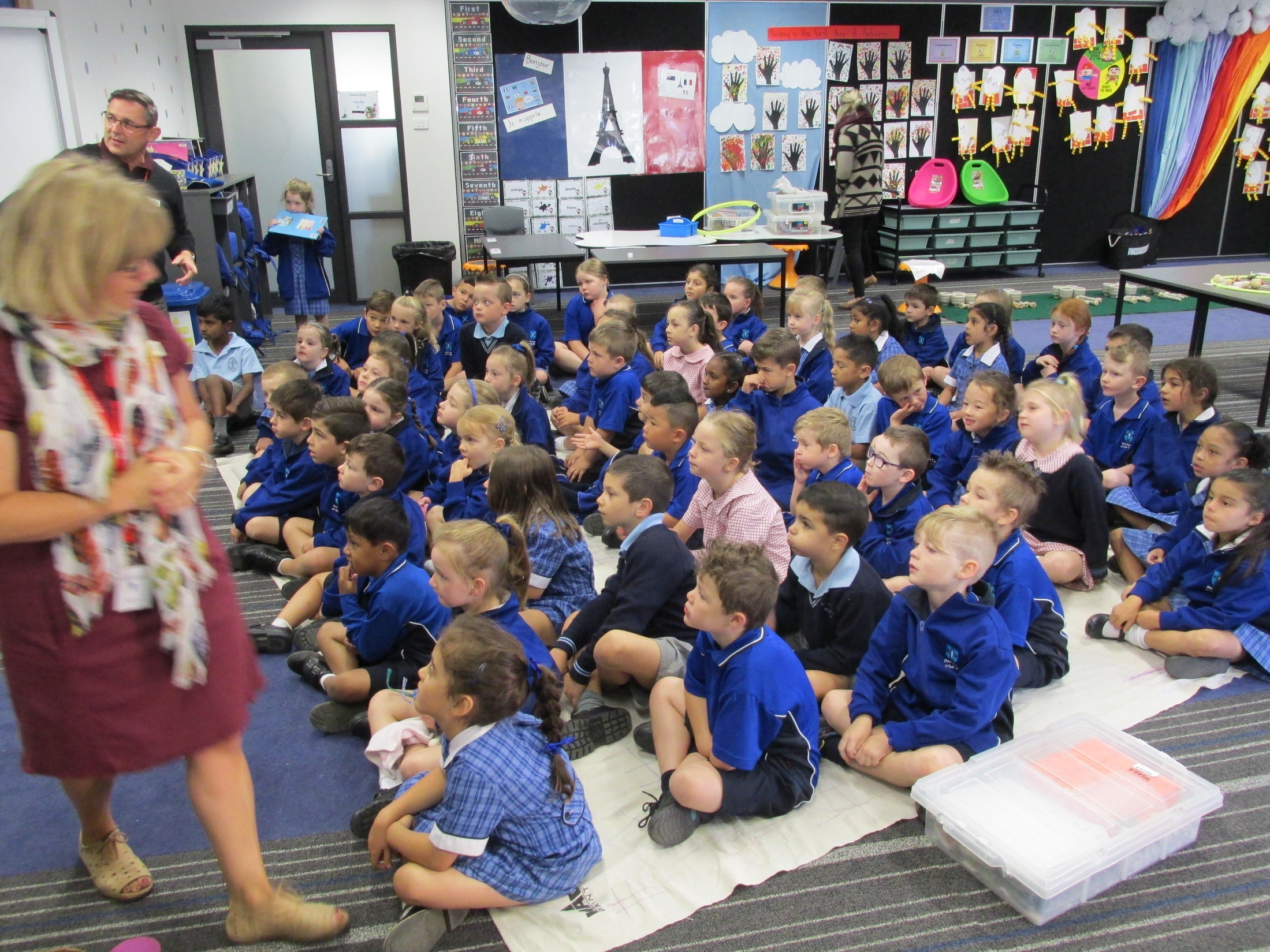 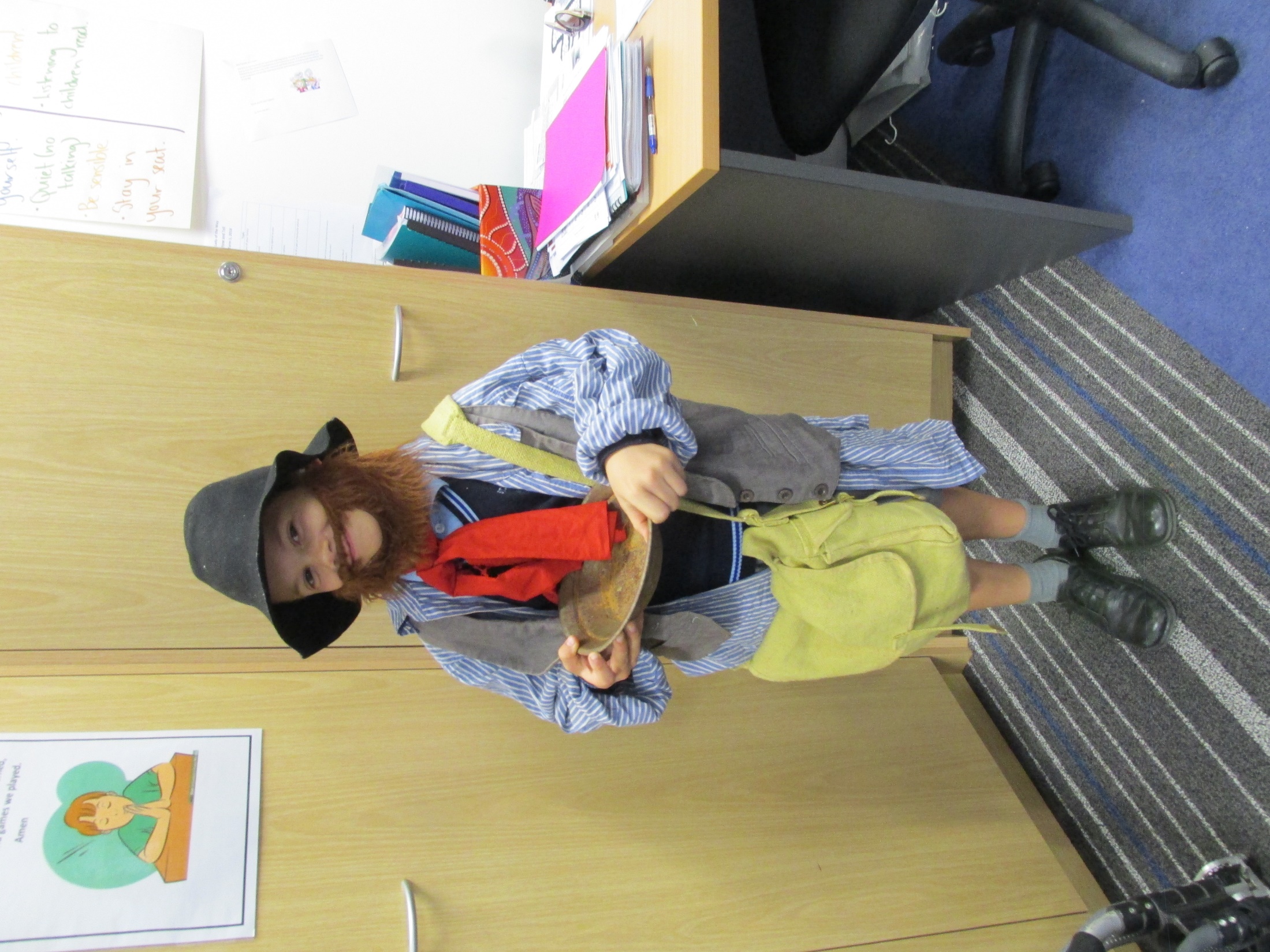 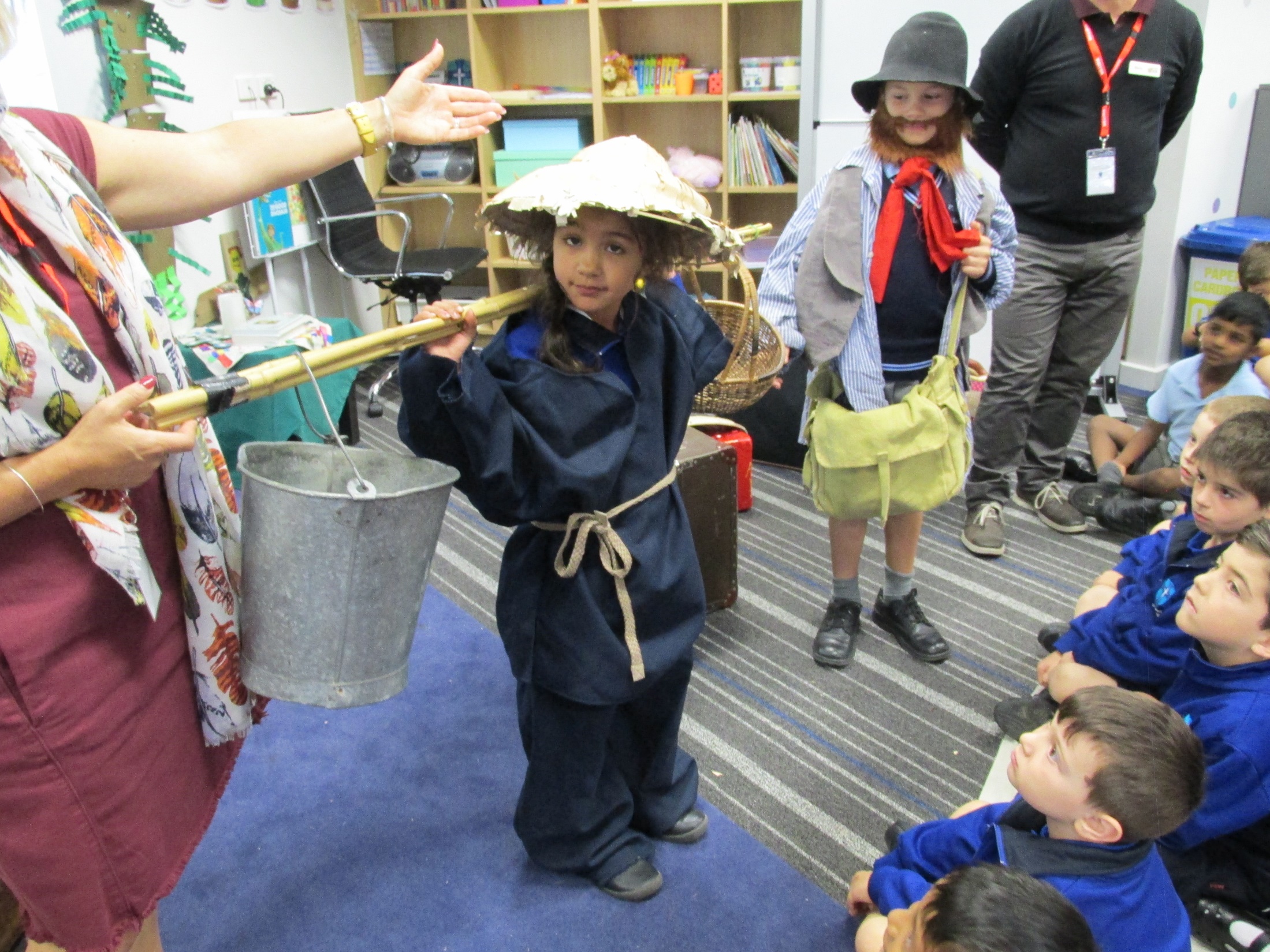 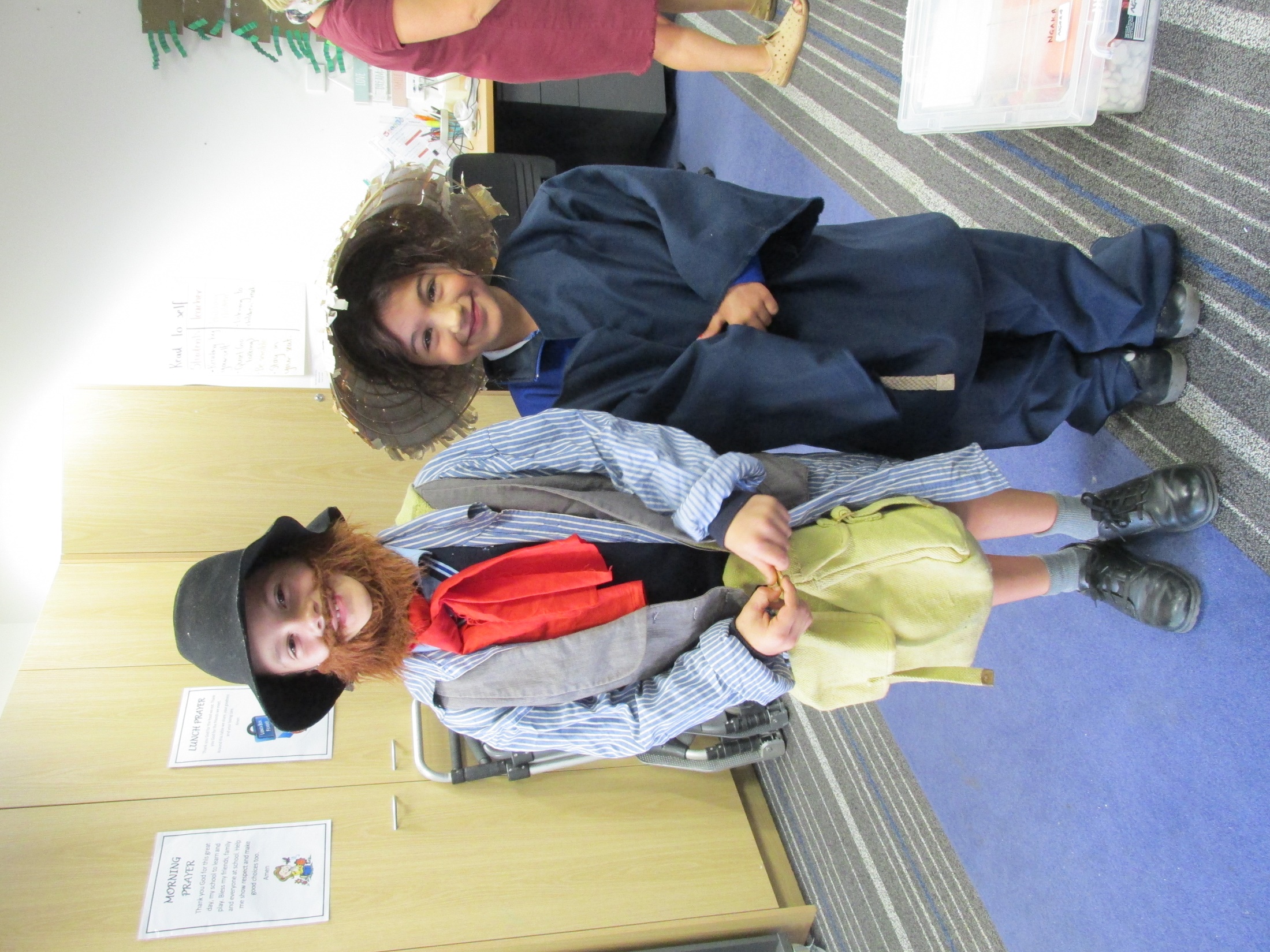 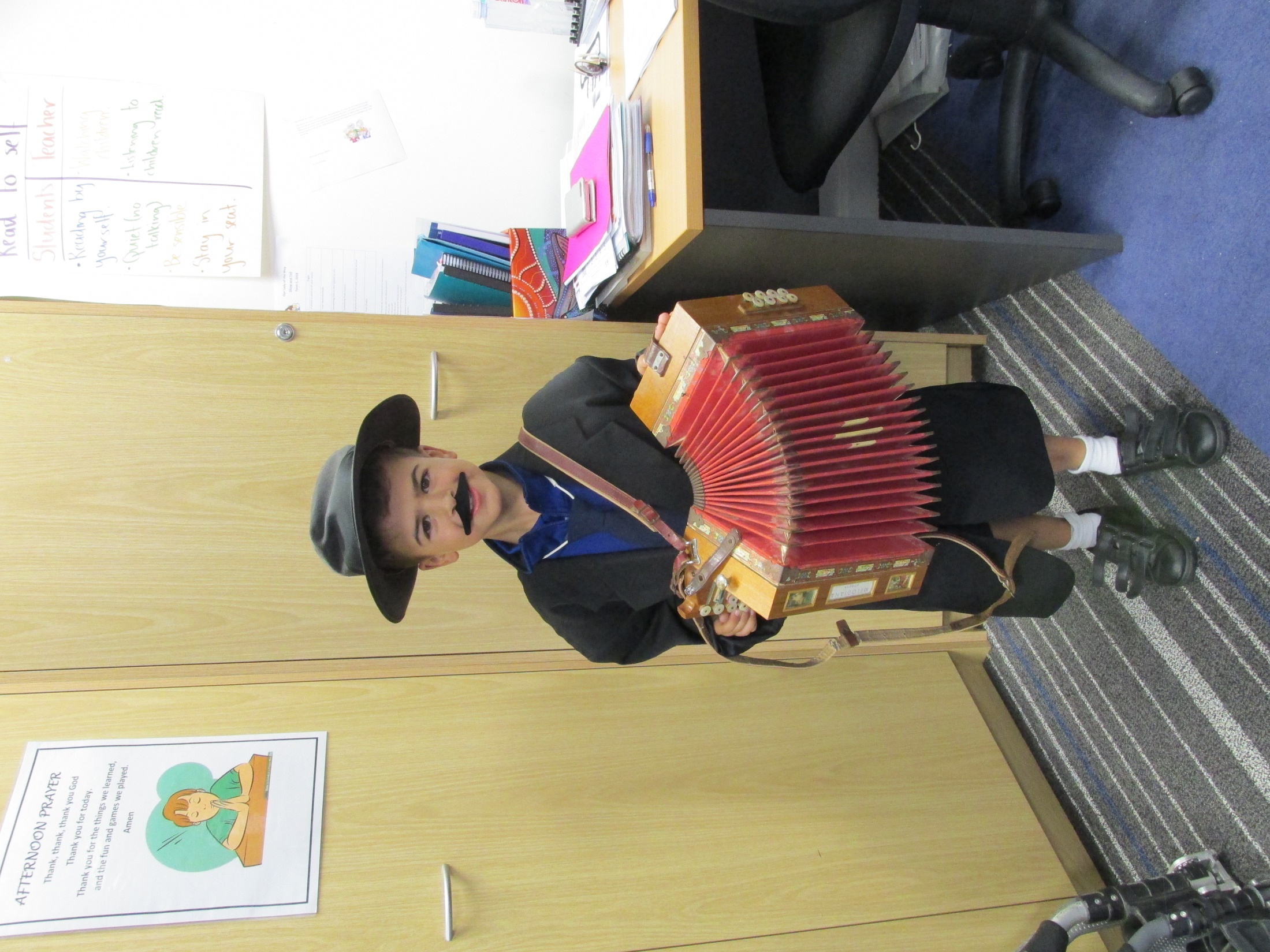 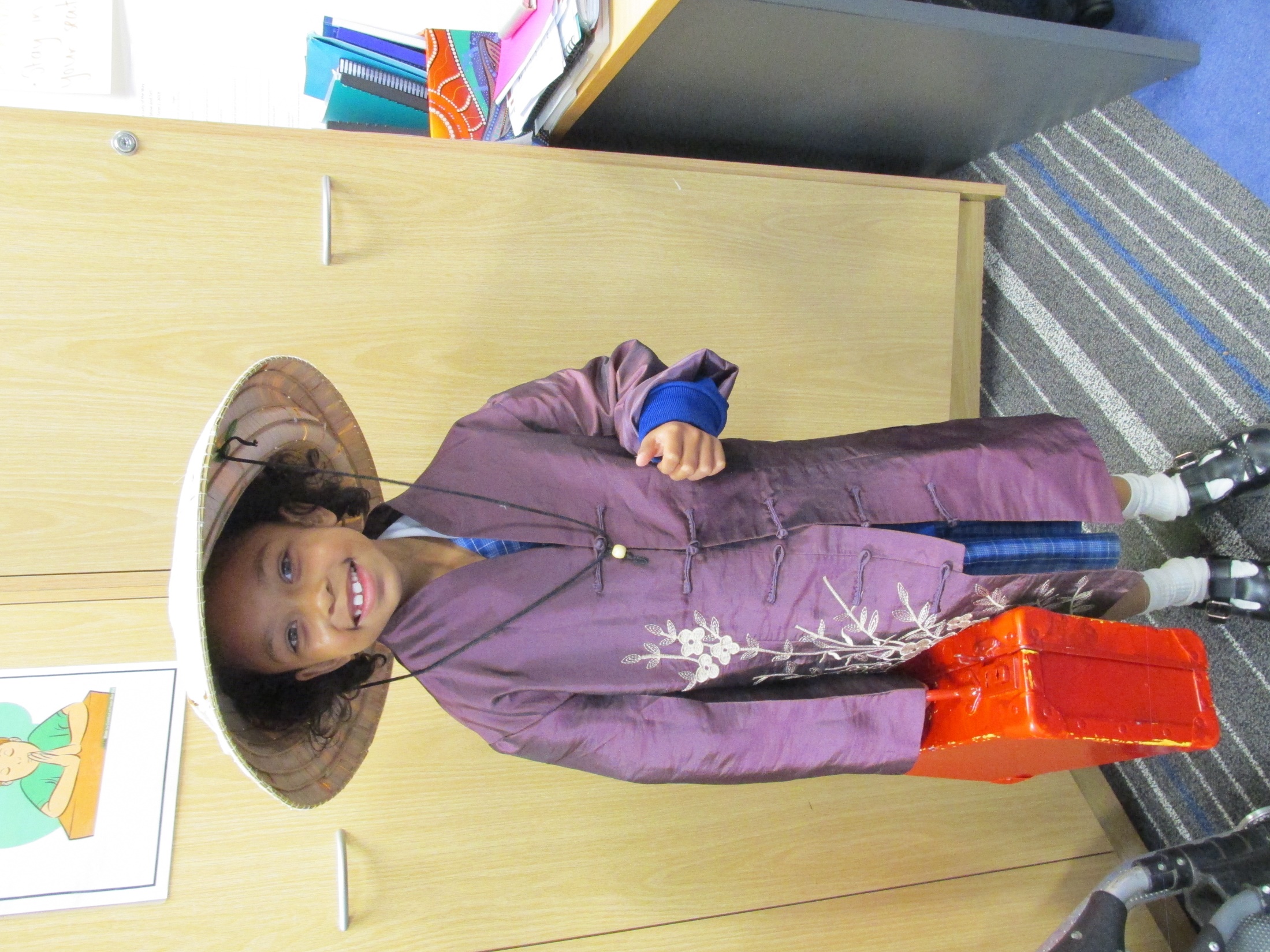 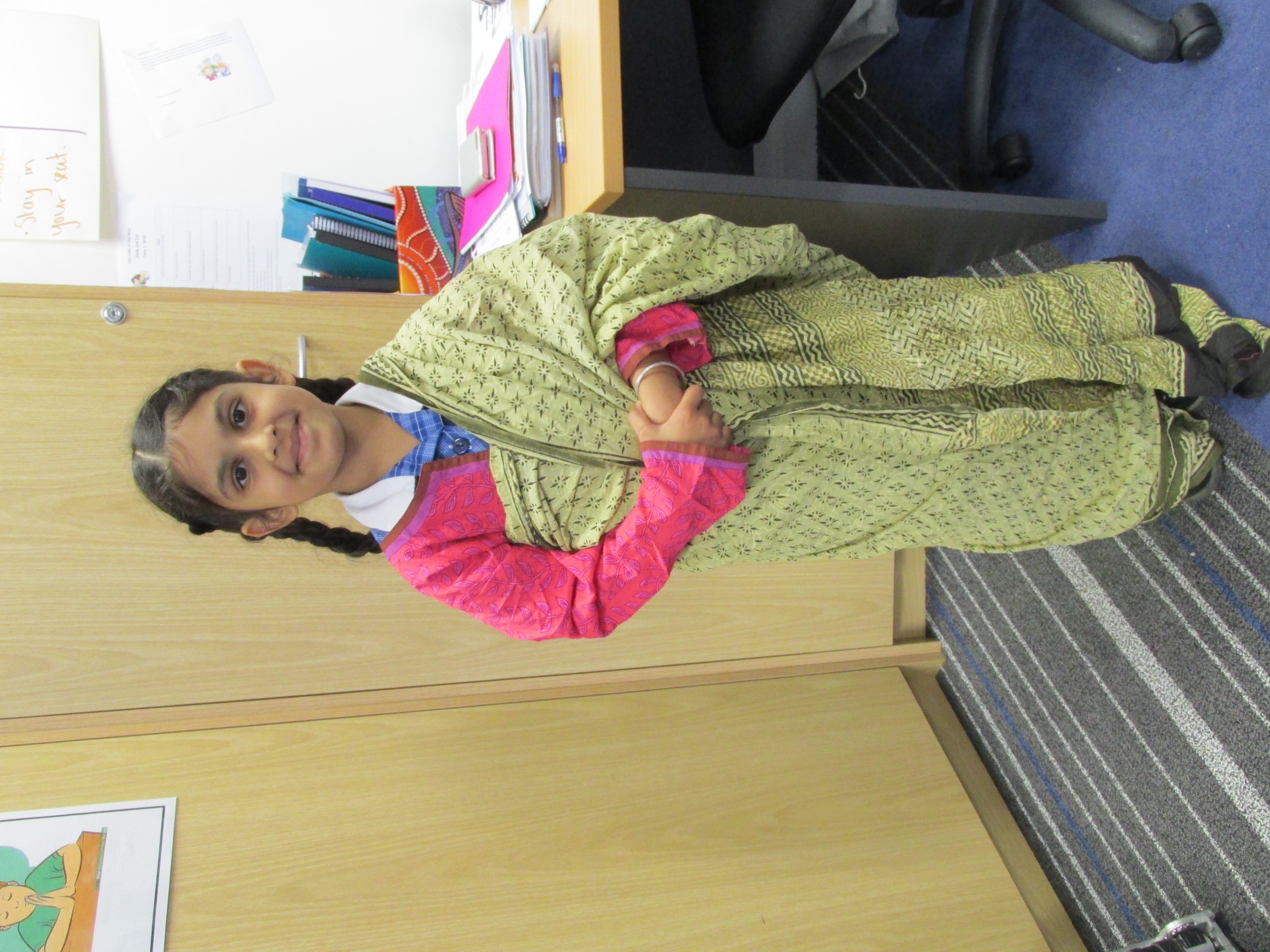 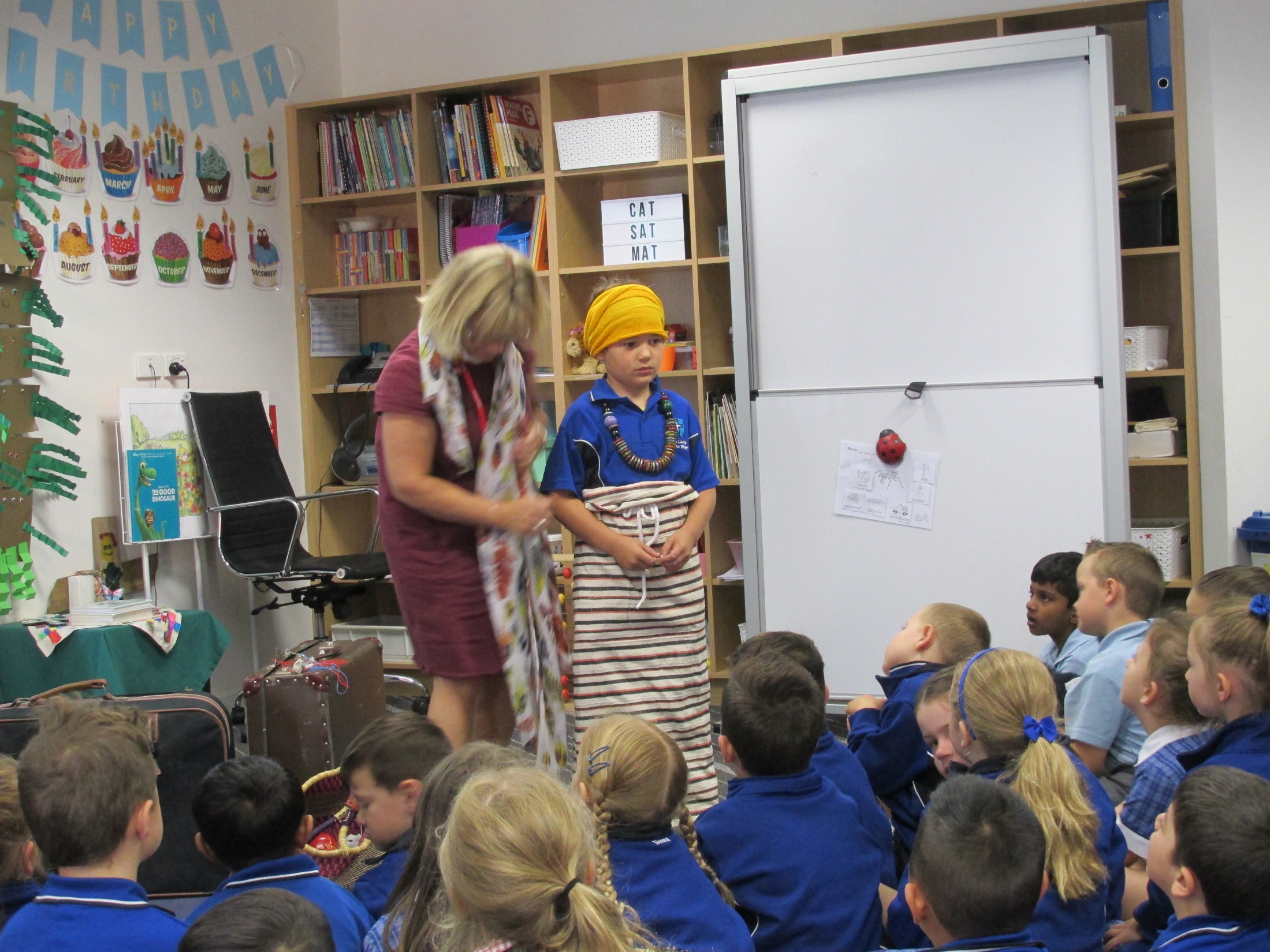 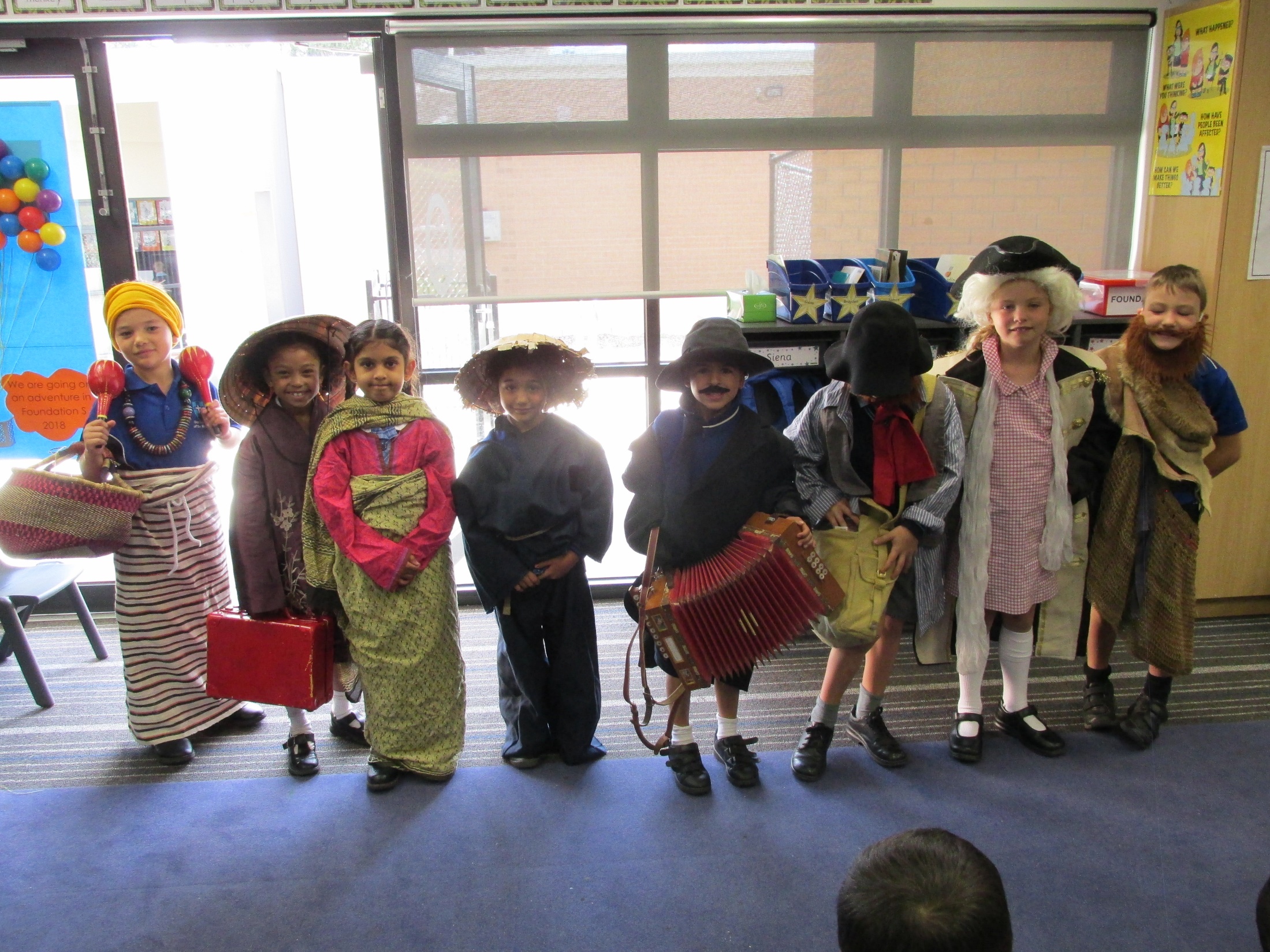 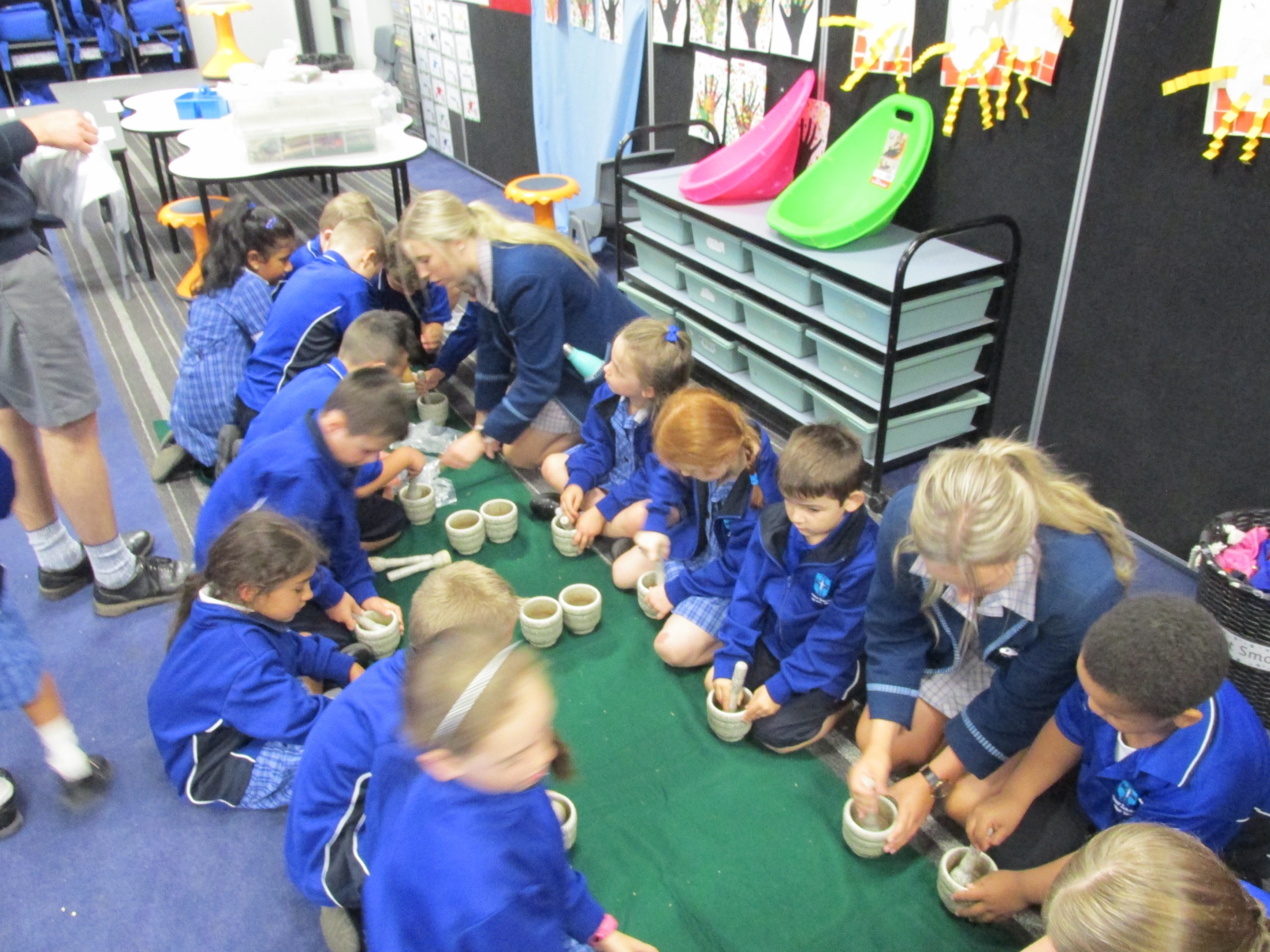 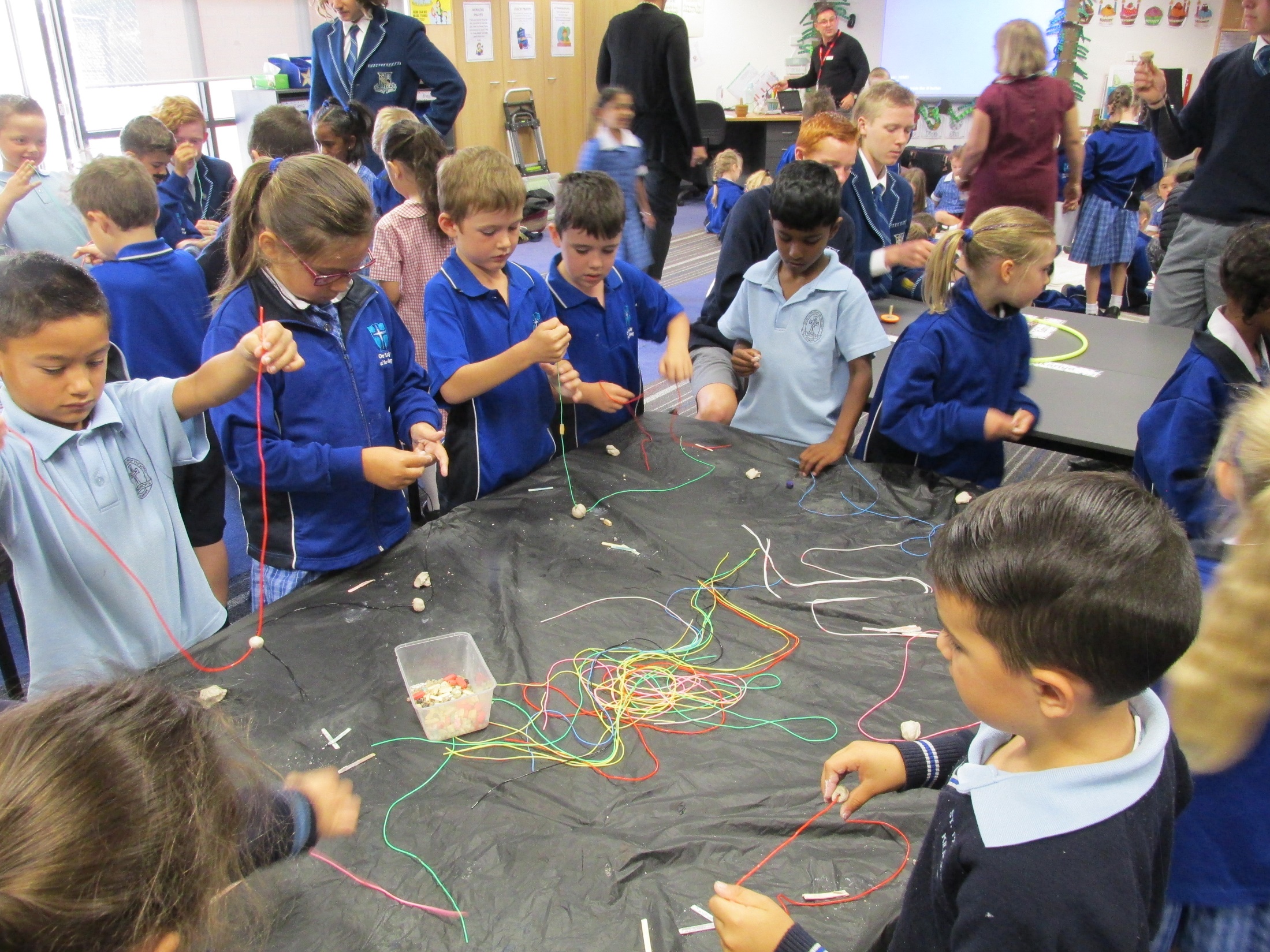 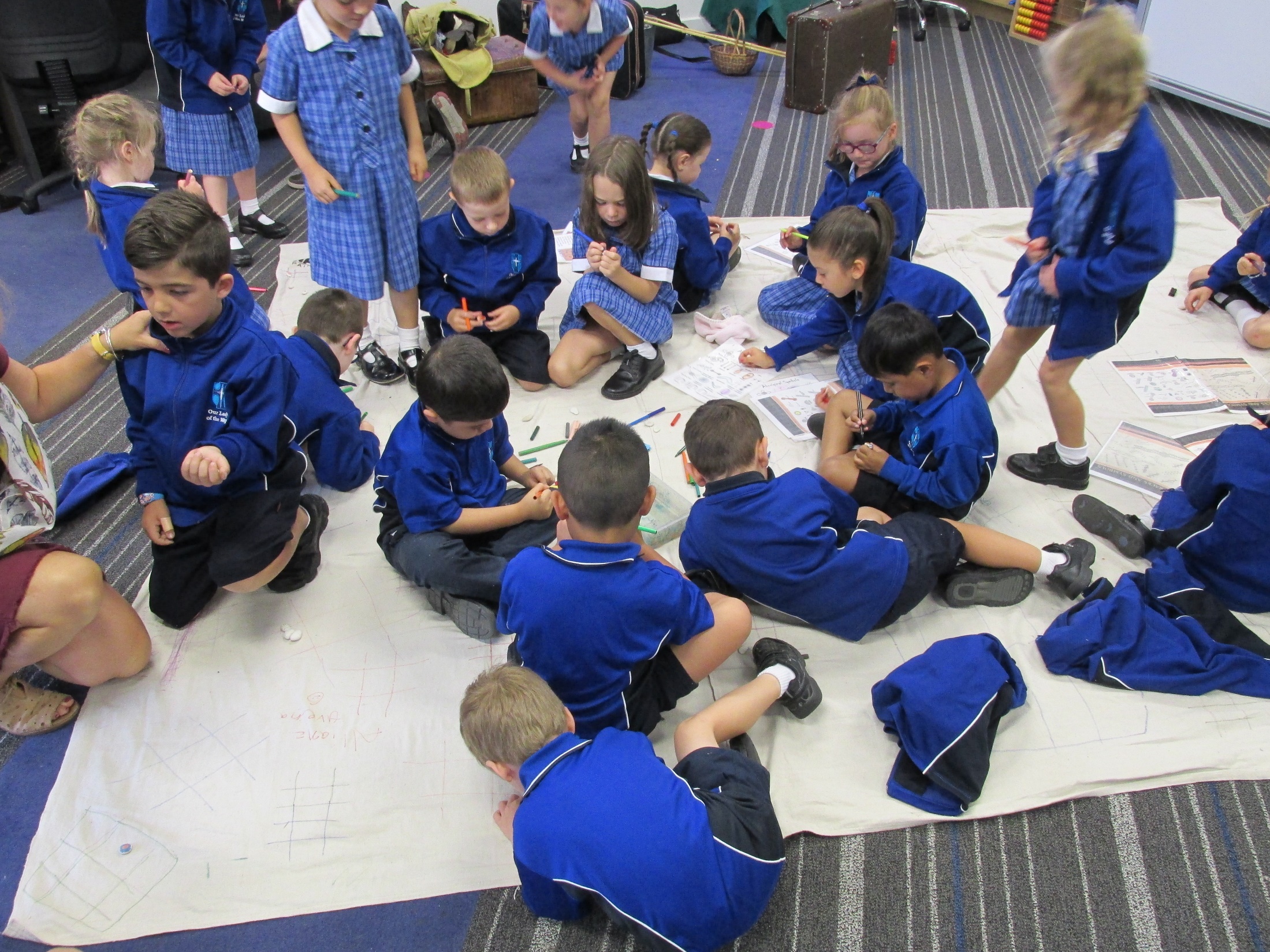